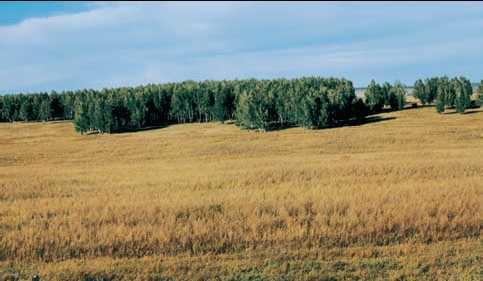 Воронежский край – часть большой страны
( обобщающий урок)
 Н.П. Державина
  учитель МКОУ Озёрская СОШ
имени Сергея Аникина
Герб Воронежской области
Флаг Воронежской области
Воронежская земля богата
Плодородной землёй
Полезными ископаемыми
Лесами
Чистыми реками
Прекрасными людьми
Гора отражает холмистый рельеф области
Серебряный кувшин — богатство и плодородие нашей земли
Добыча мела и гранита
Добыча песка и глины
Леса Воронежской земли
Сосняки
Дубравы
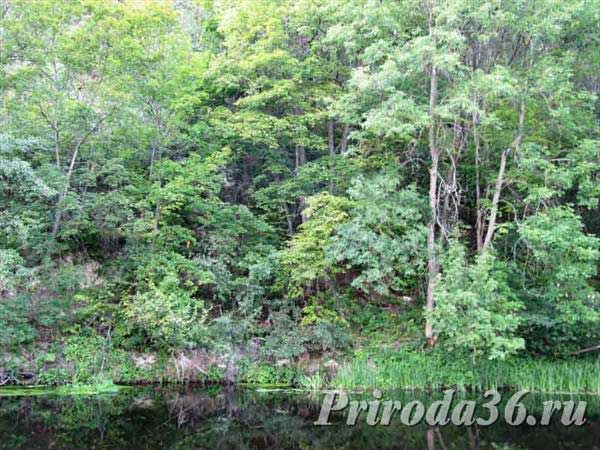 Реки нашего края
Дон - батюшка
Битюг
Самые чистые реки нашего края
Хопёр
Усманка
Известные люди Воронежской земли
Алексей Кольцов
Иван Никитин
Писатели
Василий Песков
Гавриил Троепольский
Воронеж песенный
Мария Мардасова
Воронежские девчата – ансамбль русской народной песни
Воронежский русский народный хор
Интернет -ресурсы
http://www.liveinternet.ru/users/fadeevaln/post216086705
http://geophoto.ru/?action=show&id=170857
http://geraldika.ru/symbols/12114
http://gps-map.net/karta-oblasti/voronezhskaya.html
http://nizhniynovgorod.mirstroek.ru/catalog/moreinfo/?id=76383
http://www.pavlovsknerud.ru/
http://slovosti.ru/business/30097/
http://www.vokrugsveta.ru/photo/image/29465/
http://litopys.net/ru/thisday/month/11/day/10/id/7197
http://bookmix.ru/news/index.phtml?id=2832
http://music.tonnel.ru/index.php?alb=29334&l=music